Workplace Bullying
Ciara Kirwan, MSc.Psych, MSc.OEHS
Who am I
HSA Inspector 
Workplace Bullying – Nationwide remit 
Psychologist 
Organisational & Health and Safety
Todays Presentation
Workplace Bullying 
Code of Practice
Inspections in Action 
Findings 
Useful Information
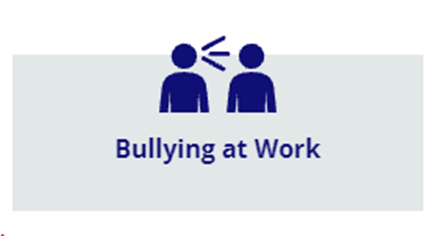 Bullying – Definition
“Workplace bullying is repeated inappropriate behaviour, direct or indirect, whether verbal, physical or otherwise, conducted by one or more persons against another or others, at the place of work and/or in the course of employment, which could be reasonably regarded as undermining the individual’s right to dignity at work”
Bullying is not
An isolated incident /once-off incident 
Harassment 
Ordinary performance management
Workplace conflict where people disagree on others’ points of view
Expressing differences of opinion strongly
Workplace Bullying- Ireland
Estimated Per Year
Cost to the economy of €239 million*
More prevalent in the public sector
Larger effect on absences in the private sector
Those who experience workplace bullying are 1.6 times more likely to experience cardiac health issues
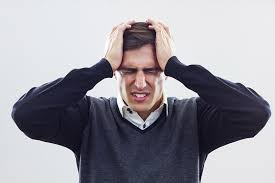 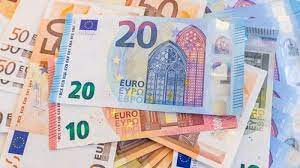 [Speaker Notes: https://academic.oup.com/occmed/article/70/4/251/5839678?login=false  NUIG 2020 study The value of lost productivity from workplace bullying in Ireland 
J Cullinan, M Hodgins, V Hogan, L Pursell]
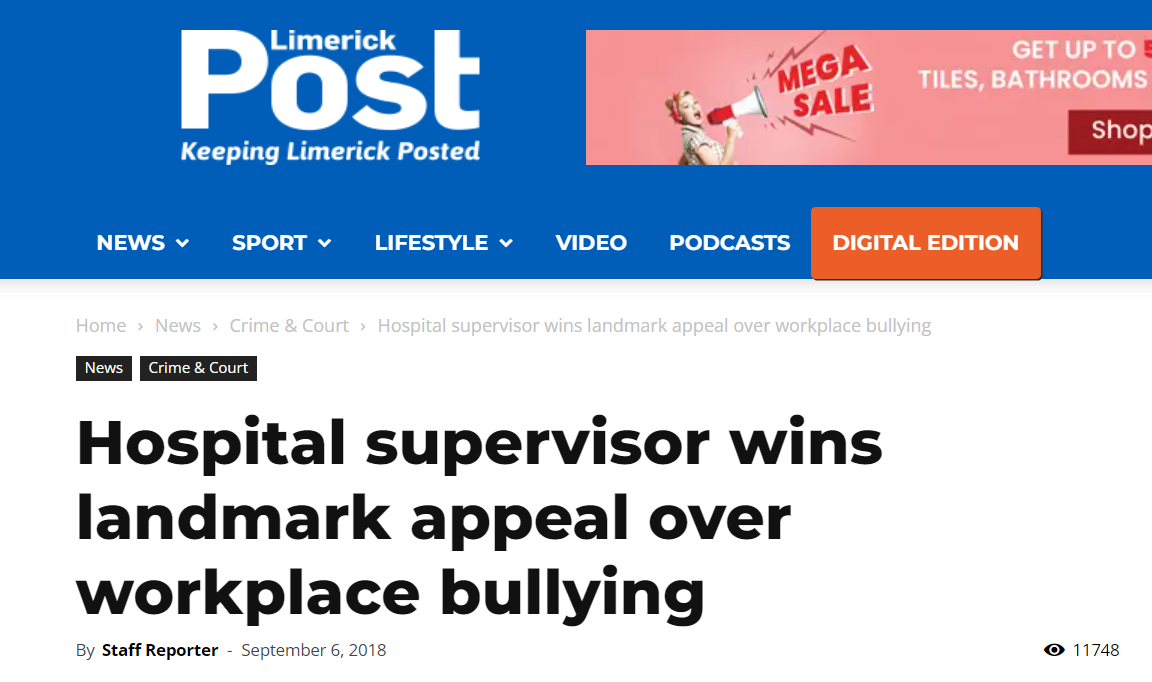 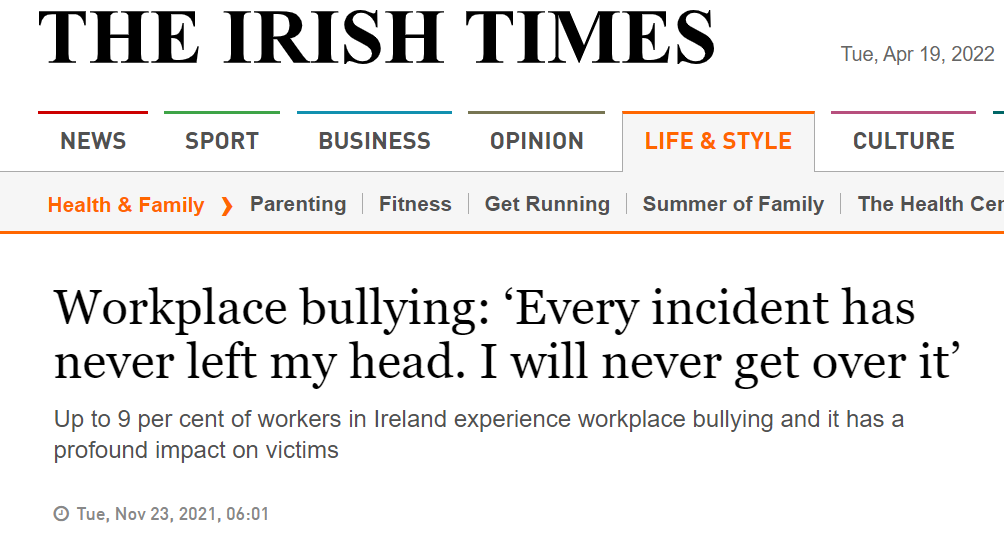 Media Coverage Examples
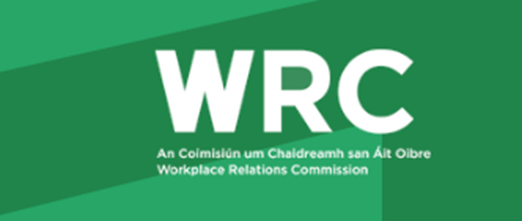 [Speaker Notes: Address issues in a structured approach 
section 8 (2)(b) of the 2005 Act as regards ‘managing and conducting work activities in such a way as to prevent, so far as is reasonably practicable, any improper conduct or behaviour likely to put the safety, health and welfare at work of his or her employees at risk’. It also applies to employees in relation to their duties under section 13 (1)(e) of the 2005 Act to ‘not engage in improper conduct or behaviour that is likely to endanger his or her own safety, health and welfare at work or that of any other person’.]
In the Code
Guidance for 
Employers 
Employees 
Representatives 
Practice and Procedures  
Solution focus
Informal and formal
Appeal 
Not statute – used as standard
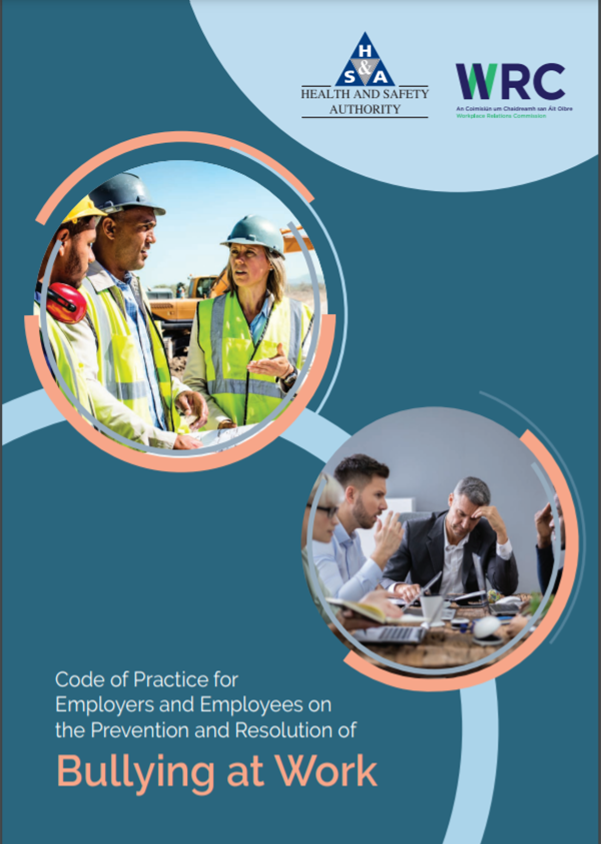 Why is this Code Important?
We are hurt by injustices
We seek fair play
Undermined sense of justice affects performance and productivity at work 
Mental Wellbeing 
Dysfunctional work environments 
Low morale 
Lost time  
Litigation
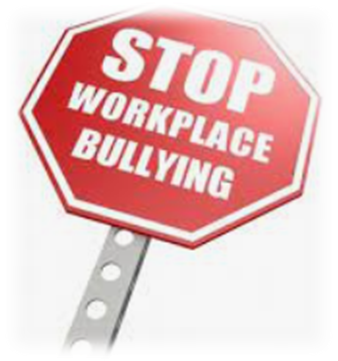 HSA Inspections
Operational Findings
Confused on whether to make a complaint
Don’t know if it’s worth it
Don’t know if it’s bullying
Don’t trust the process (don’t believe it’s robust)
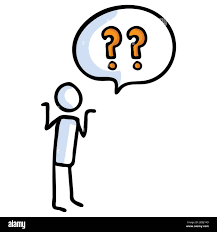 The Code in ActionPilot Study
Importance of Policies
Guidance 
Clear process outlined
Avoids confusion
Consistency 
Fairness
Identifies who to contact
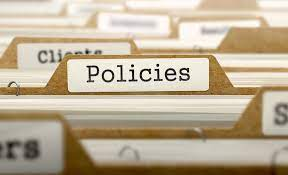 Employer Advice
Policy 
Stick to the steps in the policy
Ensure the policy is site-specific and relevant to that place of work
Code update
Employee communication and information access
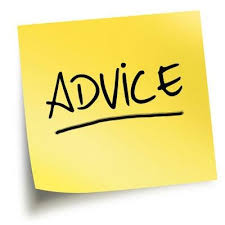 Management Advice
Know and take on board the role limits - what are they?
Understand psychology of both parties  (emotions)

Aggrieved/angry/upset – festering? 
Affronted, angry, afraid – revenge?
Communication should be clear and repeated
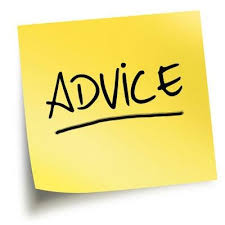 Employee's Responsibilities
Not engage in improper behaviour which would endanger the health, safety and welfare of yourself or the other employees

Comply with relevant anti-bullying policies, as appropriate

Co-operate with employer when an allegation of bullying at work is being investigated
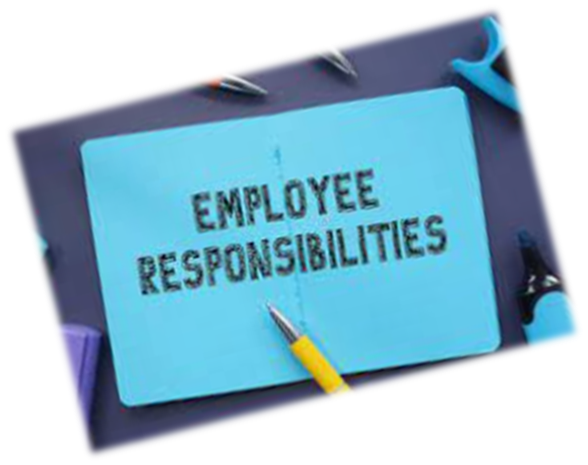 [Speaker Notes: Section 13 2005 Act]
Remember
Check your role? 
Are you responding as a 
Friend
Colleague
Contact Person
Manager

This is only one side of the story 
Be mindful of your response
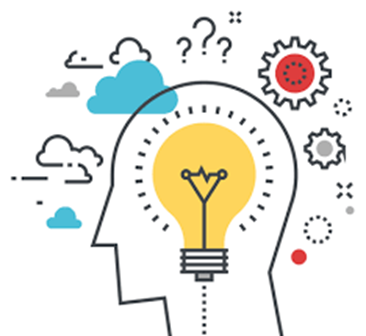 Supports
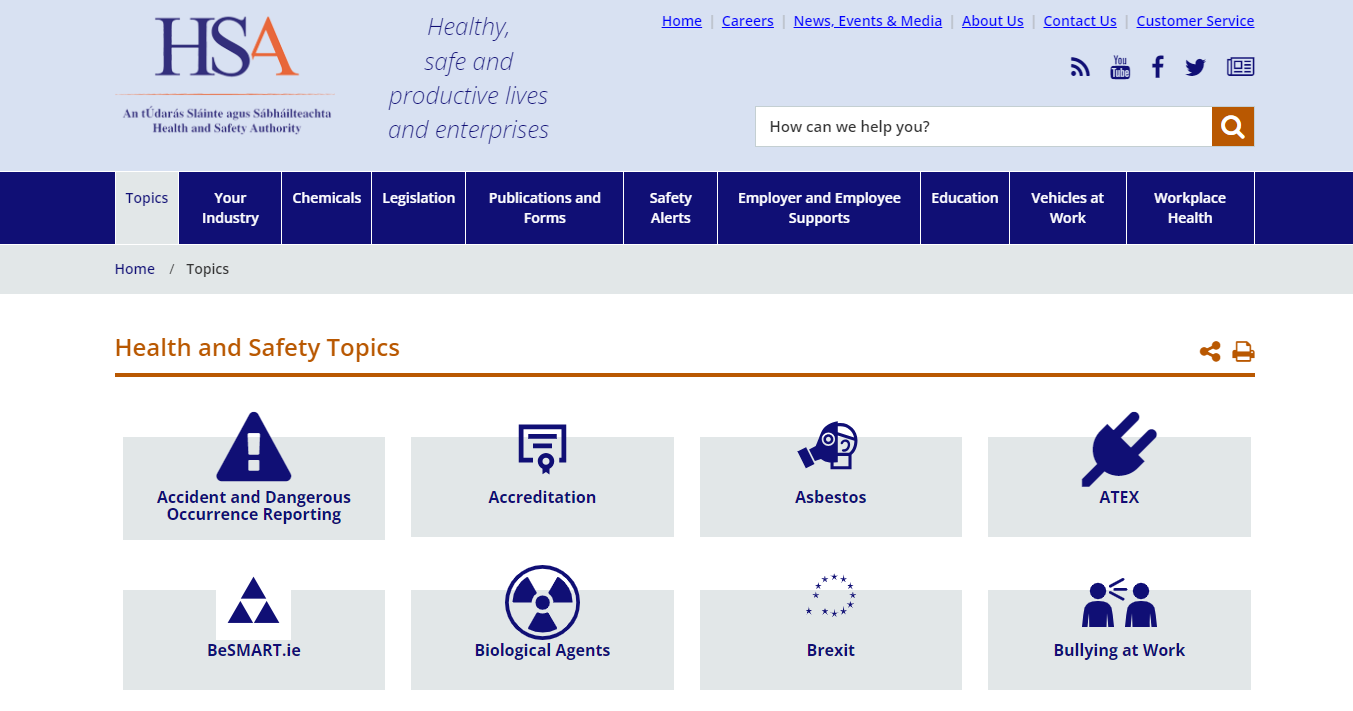 Supports
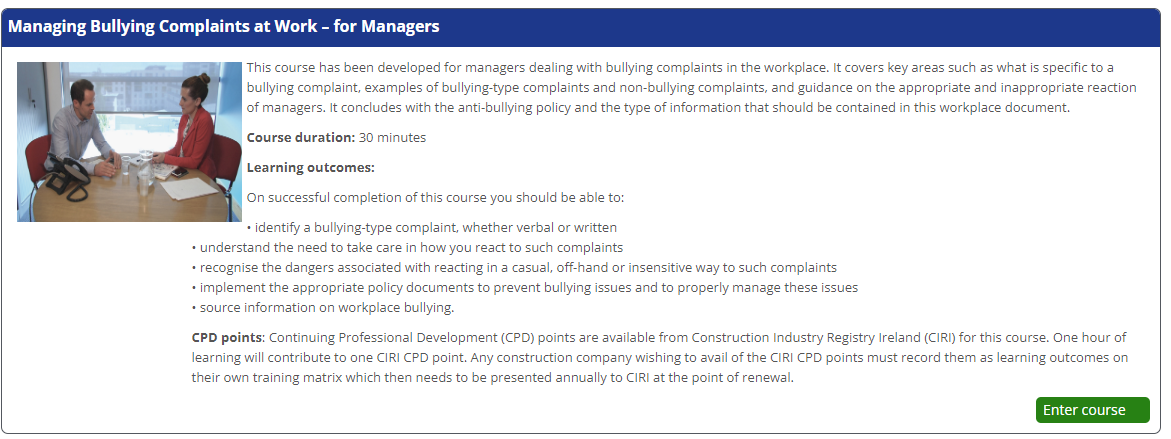 Go raibh maith agaibh 
Thank you
T: 0818 289 389
E: contactus@hsa.ie
W: www.hsa.ie